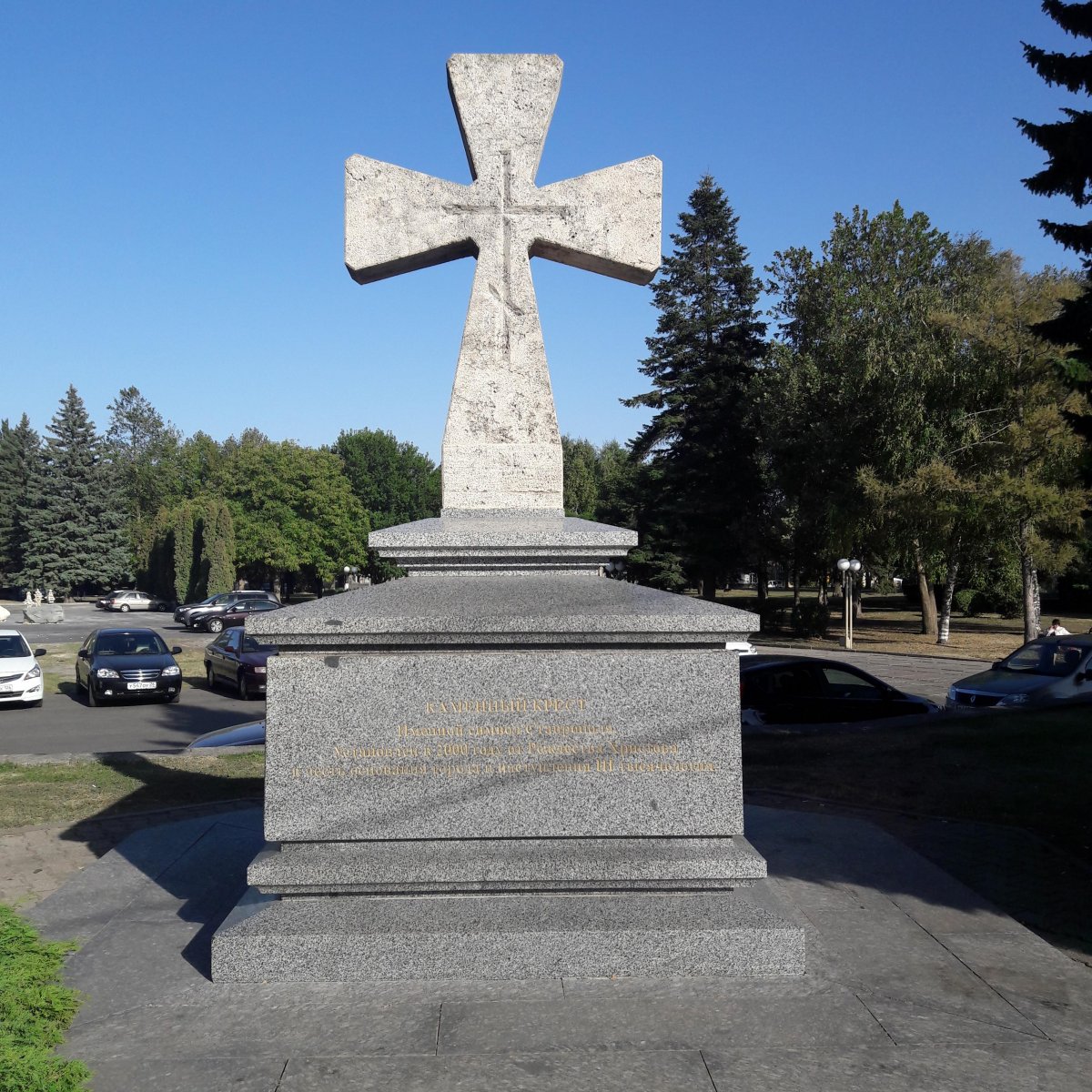 Каменный крест
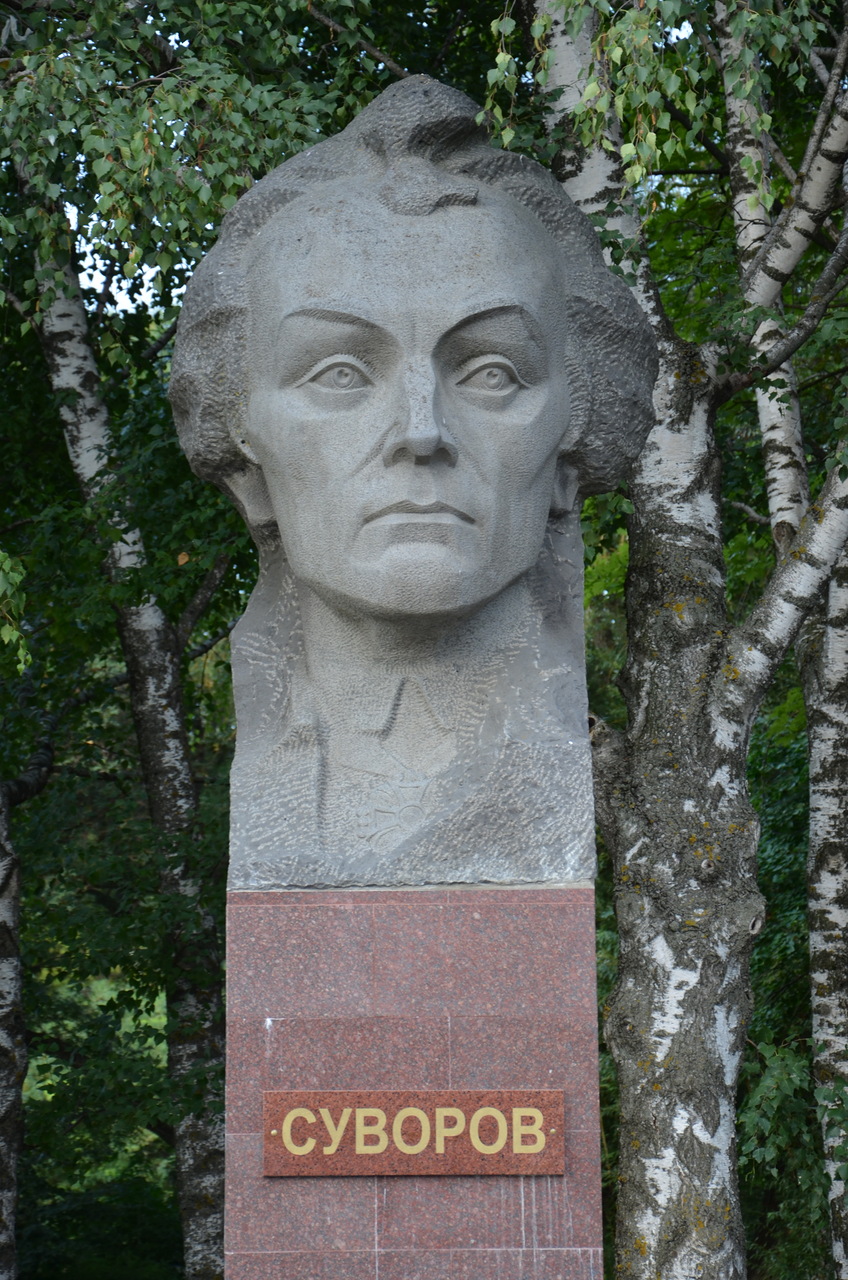 Суворов
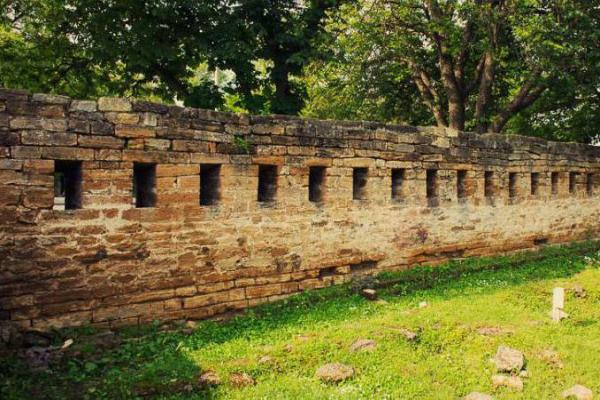 Крепость
Лермонтов
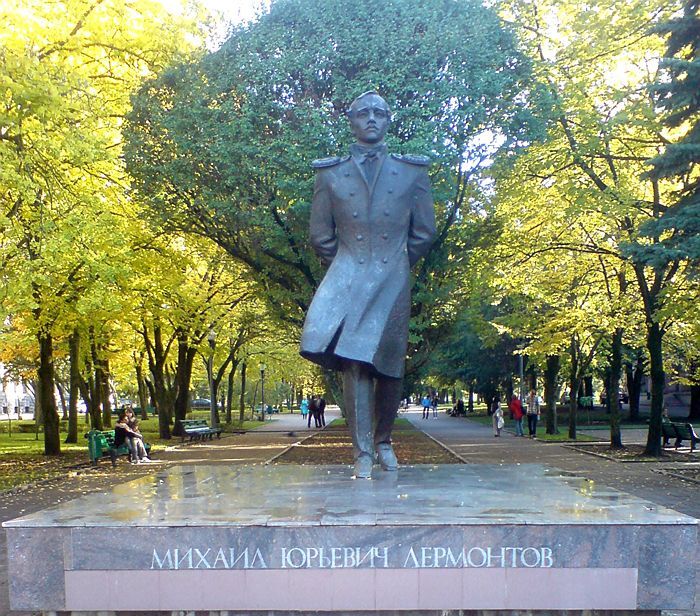 Старый и новый Ставрополь
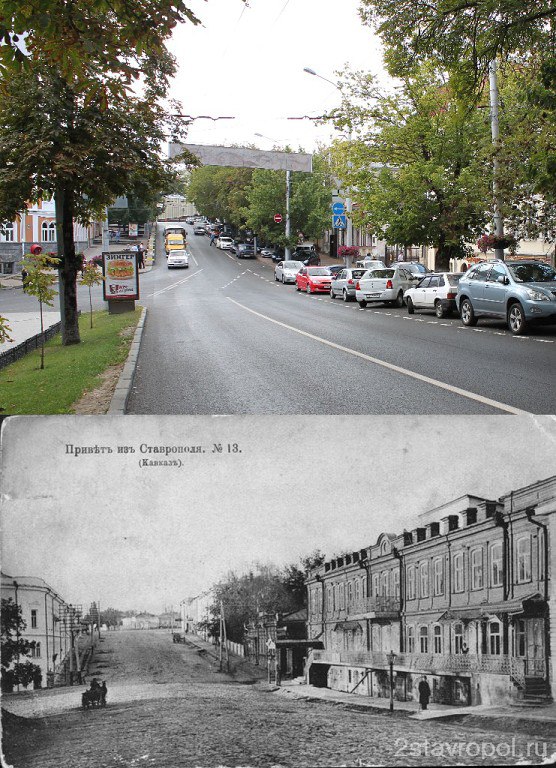 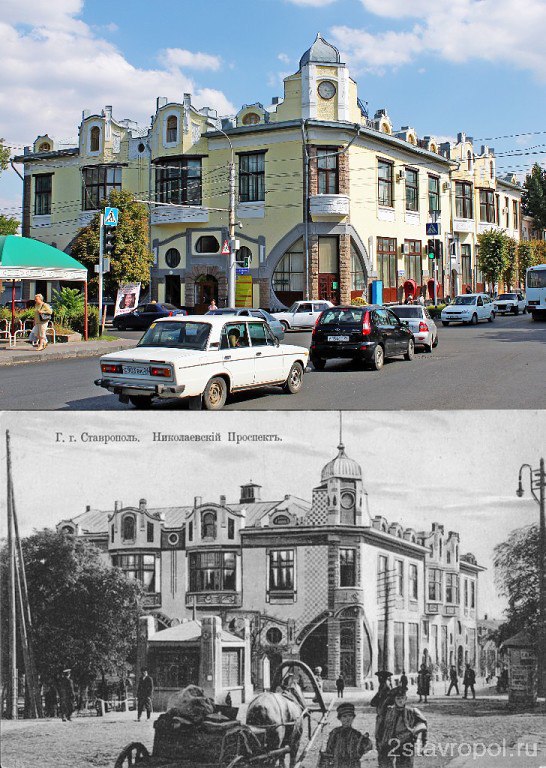 Старый и новый Ставрополь